MANFAAT INTERNET BAGI PELAJARIX D
Nama Anggota Kelompok :
Daris Sajid A		(08)
Dicky Adam O		(09)
Endri Rahmandhani S	(15)
M Unggul MR 		(27)
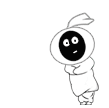 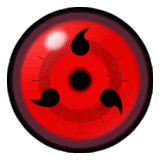 1.	Memperluas Wawasan dan Ilmu 
	Pengetahuan
	
	Ketika kita sedang mencari tugas di internet tanpa kita sadari setiap halaman Webs yang kita buka pasti kita akan kita baca walaupun itu bukan tugas yang teman inginkan, 
pasti sebagian teman-teman ada yang suka nge-pake cara CTRL C trus CTRL V di Word nah ini bukan tujuan sebenarnya dari Internet.
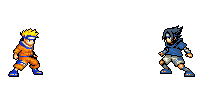 2. 	Sebagai Sarana Bersosialisasi
	
	Buat temen-temen semua, pasti sudah ngga’ asing lagi ama FB, Twitter, FS, Flickr, Kaskus, and lain-lain. Situs jejaring sosial ini yang paling digunakan untuk bersosialisasi secara online di internet, dengan situs yang saya ketik-kan tadi teman-teman dapat membuat status, saling komentar, saling diskusi, saling berpendapat, dan juga bisa buat untuk tanya-tanya tentang pelajaran di sekolah.
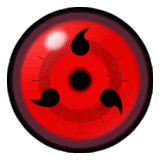 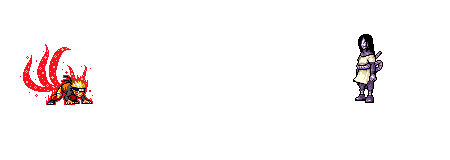 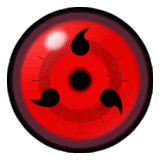 3.	Melatih Siswa Supaya Mengetahui 
	Cara-cara Penggunaan Komputer 
	
	Harus buat tugas lewat Internet otomatis harus menggunakan yang namanya Komputer, kita punya sebuah pengalaman yang satu ini pernah guru TIK di sekolah ngasih tugas buat email dan kirimkan alamat email di Guru TIK kami,  karena itu bingung gak tau mau gimana, ya terpaksa harus mengetahui 	Komputer dan Internet itu sendiri, maklum itu masih SMP kelas 3.
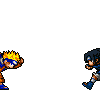 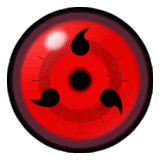 4.	Internet Bermanfaat Mencari Bahan 
	Materi Yang Akan Diberikan Kepada 
	Siswa

	Di dalam internet terdapat banyak materi dan ilmu. Bahan materi ajar memang sudah diatur dalam kurikulum, namun pendidik mengembangkan materi ajar agar pengetahuan yang dimiliki anak didik semakin banyak dan wawasan semakin luas.
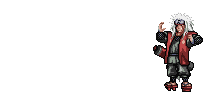 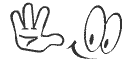 SELESAI